Barbara Walter:Bargaining failures and civil war
Faculty of Social Studies, Masaryk University, Brno
Course: MVZ489 Political Causes of Violence
Spring 2016
Aneta Zachová
it is more difficult to reach and implement bargains in civil wars than in interstate disputes

if negotiated settlements are signed, less likely to be implemented

if implemented, more likely to be break down



WHY?
Review of existing literature
many studies about conditions that encourage groups to go to war (poverty, political instability etc.)
existing studies are limited, because they cannot explain: 
	1) why governments do not sign more negotiated settlements
	2) variation in the outbreak of violence across countries

-> application of bargaining theory can help to answer
Bargaining problems
why civil war begins?
why some last longer than others?
why some recur and others do not?
GOVERNMENT
REBEL GROUPS
informational problems 
commitment problems
indivisible stakes
Outbreak of civil war
DEAL or WAR ?
informational problems 
1)	rebel financing  and capabilities
which groups are able to fight and cause problems?
->	war can reveal the information about capabilities 
2)	governments resolve 
is the government determined to fight? 
->	war may offer a better alternative to governments than multiple deals with multiple groups
Outbreak of civil war
DEAL or WAR ?
commitment problems
credibility of promise to adhere to an agreement
1) weak political and legal institutions - problems of treaty enforcement and executive control
2) highly politicized and fixed cleavages - majority can override promises made to a minority
3) high probability of shifts in power - favoring one group
B. Walter: „The civil war in Lebanon in 1975 was partly in response to the refusal of the Christian minority to renegotiate the distribution of political power to reflect the increasing percentage of Muslims in the country.“
Duration of civil war
LONG or SHORT FIGHT before settlement ?
informational problems
duration depends on how much information the war uncovers about the combatants
particularly slow types of war:
1) guerrillas  - unknown strength and location of the group may cause the war longer

2) wars with multiple  actors - takes time to reach deals that make everyone happy
H. Kissinger: „the guerrilla wins if he does not lose”
Duration of civil war
LONG or SHORT FIGHT before settlement ?
commitment problems
2 cases:
	1) bargains are extended but then rejected
	2) settlements are signed but not implemented
imbalance of power reflected in the duration of a war 
importance of third parties
B. Walter and the case of Iraq: „How can anyone assure minority Sunnis that they will not be permanently shut out of government once the US is no longer protecting them from the full force of the Shi’a government?“
Recur of civil war
POSTWAR PEACE or CONFLICT TRAP?
fights aggravate factors that encouraged the first war
informational problems
depends on information received in the first war
short wars = less information 
decisive military victories = more information 
B. Walter: „Looking at all civil wars between 1945 and 1993, Licklider (1995) finds that 50% of negotiated settlements broke down into renewed war, in contrast to only 15% of decisive military victories.“
importance of  clear balance of power
Recur of civil war
POSTWAR PEACE or FIGHT AGAIN ?
commitment problems
decisive military victories 
the winner simply implements  favored policies - > longer periods of peace
negotiated settlements 
former combatants can challenge of enforcing the terms over time
robust assistance of third party -> higher probability of renewed civil war
Final suggestions
B. Walter: 
„Significantly more work is needed to develop these ideas and then test the individual hypotheses.“

„Additional theorizing is needed, not only on the ways in which combatants determine each other’s “strength,” but also on the relative merits of withholding information at some times and not others.“

„Disputants are able to come up with creative ways to enforce terms but that these solutions are often not observed by outsiders because these are the disputes that are- settled quietly and out of the public eye.“
Critical reflection of the text
better understanding of outbreak of the civil wars
applicable theory  
contrasts with interstate disputes – asymmetric, sovereignty
communication problem
impassioned fights - role of the population, public opinion - greed, grievance and opportunities
rationality of actors - importance of concessions  and intents to fight
unclear situation - government, rebels, elites, religious groups, ethnic groups, external actors
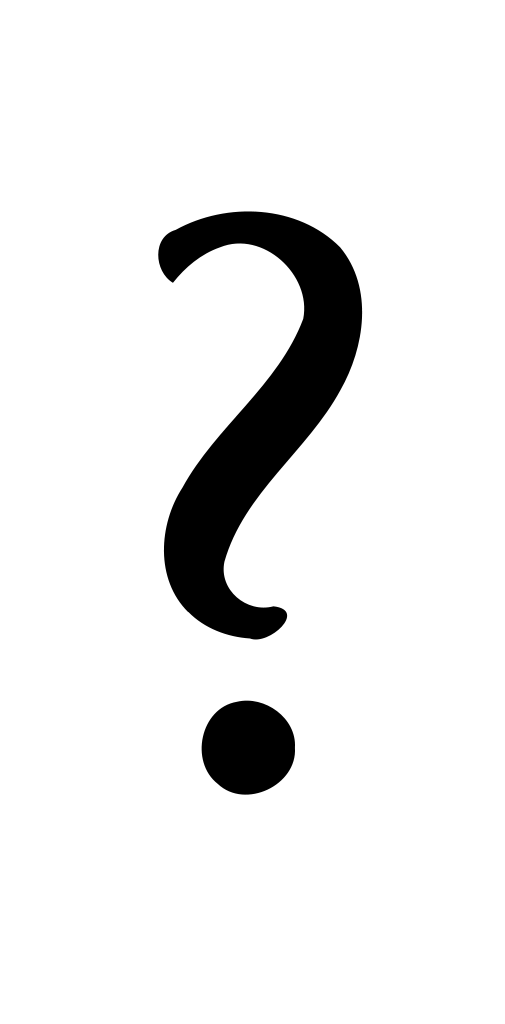 OUTBREAK
War as a „better alternative“ ? 
Costs  / Legitimacy and morality 
DURATION
Interventions of the third parties and peacekeeping – good or bad?
RECUR  
How to ensure peace after negotiated settlement?
Thank you for your attention